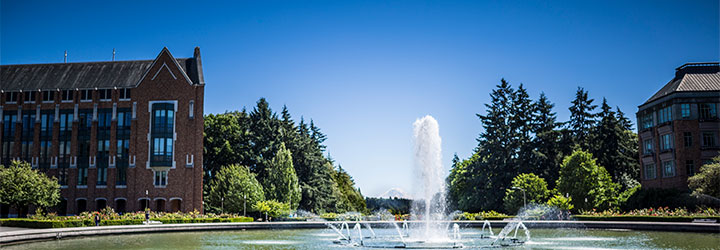 Intro to Parallelism
CSE 332 25Sp
Lecture 19
Announcements
Bring Laptops to section tomorrow!
Optional readings (Grossman) covers next few weeks of parallelism and concurrency
Parallelism & Concurrency
All of your programs have made the same assumption
One thing happens at a time
Usually called “sequential programming” 
Over the next two weeks we’ll remove this assumption
Write programs that divide work between multiple threads and synchronize their behavior
Design algorithms to provide a speedup 
More throughput: work done per unit time
Data structures decide how to allow concurrent access to data among all the threads.
Why are we doing this?
Parallelism is where computation is heading.

From 1980-2005 (ish) desktop computers got twice as fast every 18 months or so. 
Moore’s Law. Not an immutable law of nature. Business decision.
How? Keep making everything smaller
Code not running fast enough? It’ll be four times as fast if you just buy a new computer.
Why are we doing this?
End of Moore’s Law
We’re at the limit of our ability to shrink processors.
Transistors are really small (much smaller and quantum mechanics kicks in)
and get really hot.

Computer Architects are working very hard to still speed up processors just a little bit more.
Take an architecture class to get a taste.

But to really achieve a speedup, the solution has been more processors.
Why are we doing this?
Parallelism is where the world is heading.
Our computers are still getting faster by adding more processors
Rather than just making each new one twice as fast.

If we want to solve new, bigger problems, we’re going to need to take advantage of more than one processor.

We won’t forget about sequential/single processor programming.
It will still be simpler and good enough most of the time.
But understanding parallelism is more important than ever.
Parallelism vs. Concurrency
Parallelism: Use extra resources (i.e. processors) to solve your problem faster
Concurrency: Correctly and efficiently sharing a single resource among multiple threads.

Terms aren’t completely standard.
They overlap somewhat.
Analogies
Cooking:
Parallelism (do one job faster with more power): 
I have hundreds of potatoes to slice.
Get 20 extra cooks (and knives) 
Hand them all a bunch of potatoes
Concurrency (manage shared resources):
10 cooks are trying to share 4 burners
And one oven
[Speaker Notes: The extra cooks are]
Examples
Parallelism:
I want to sum up all the elements in an array
Divide the array in 4, sum up each piece in a different thread
Add together the threads’ answers for the final answer

Concurrency:Two users are trying to add an entry to a hash table at the same time.
What if the hashes collide? What if they’re the same key and different values?
Sharing Memory with Threads
Our parallelism model will be shared memory with threads.
There are other models (see Grossman), we won’t use them.
Sequential Story:
One program counter
One call stack
new Objects go in the heap
Parallel Story
Set of threads. Each has its own program counter and its own stack
Threads will (implicitly) share objects and static fields
Threads communicate by altering memory.
Sequential Code
Heap memory
PC
local
vars
Objects
Data Structures
Parallel Code
PC
local
vars
Heap memory
PC
local
vars
Objects
PC
Data Structures
local
vars
We need new primitives
To write parallel programs we need a library with:

Ways to create and run multiple things at once
i.e. threads
Ways for threads to share memory
Usually just having the same references
Ways for threads to coordinate
This week: A way for threads to wait for others to finish
Next week: prevent others from accessing memory until we’re done
For Today
We’ll only write pseudocode (we’ll introduce the library soon)
Parallelism requires a different mode of thinking
Just going to practice that on an example problem
A Simple Problem
Goal: Given an array, sum up all the elements.

First idea: Start up 4 threads. Each sums ¼ of the array.
Then add together those answers.
ParallelSum: Take 1 (not correct)
Class SumThread extends SomeThreadObject{
	int lo; int hi; int[] arr;
	int ans = 0; //result
	SumThread(int[] a, int l, int h){
		lo = l; hi=h; arr=a;
	}
	void run(){
		for(i=lo; i<hi; i++)
			ans+=arr[i];
	}
}
[Speaker Notes: We need to create a thread---how do we create things in Java, well we do that by creating objects. We’ll make our object a subclass of some Thread class. Java has a built-in, we’re going to use a different library that’s a bit more practical for our purposes. Don’t worry about that now, just pseudocode today.]
ParallelSum: Take 1
There are major bugs with this code.
Find some of them!
int sum(int[] arr){
	int len = arr.length;
	int ans = 0;
	SumThread[] ts = new SumThread[4];
	for(int i=0; i<4; i++)
	   ts[i] = new SumThread(arr,i*len/4,(i+1)*len/4);
	for(int i=0; i<4; i++)
	   ans += ts[i].ans;
	return ans;
}
Bugs
We made some Thread objects…
but we never actually started them. They’re just sitting there.
Be careful what method you call!
Libraries will have different methods for
“look at this thread object, run the code IN YOURSELF not in that thread.”
“look at this object, tell THAT THREAD to run its code.”
ParallelSum: Take 2
int sum(int[] arr){
	int len = arr.length;
	int ans = 0;
	SumThread[] ts = new SumThread[4];
	for(int i=0; i<4; i++)
		ts[i] = new SumThread(arr, i*len/4 (i+1)*len/4);
		ts[i].fork();
	for(int i=0; i<4; i++)
		ans += ts[i].ans;
	return ans;
}
Bugs
We made some Thread objects…
but we never actually started them. They’re just sitting there.
Be careful what method you call!
Libraries will have different methods for
“look at this thread object, run the code IN YOURSELF not in that thread.”
“look at this object, tell THAT THREAD to run its code.”
The current thread is still running. 
Will each thread update its ans field in time?
Need to tell original thread to WAIT for its children to finish.
ParallelSum: Take 2
int sum(int[] arr){
	int len = arr.length;
	int ans = 0;
	SumThread[] ts = new SumThread[4];
	for(int i=0; i<4; i++)
		ts[i] = new SumThread(arr, i*len/4 (i+1)*len/4);
		ts[i].fork()
	for(int i=0; i<4; i++)
		ts[i].join()
		ans += ts[i].ans;
	return ans;
}
Join
Parallelism libraries will define methods you can’t implement on your own.
E.g. whatever method starts a new thread isn’t something you can do yourself.
Join is our first taste of coordinating computation
Calling thread “blocks” (just sits there doing nothing) until receiver returns
Avoids race condition in our original code.
This style of programming is called “fork/join”
Java note: join can throw exceptions. May not compile unless you catch a java.lang.InterruptedException
A simple try-catch block should be fine for simple code.
(Almost) No Shared Memory!
Fork/join programs like these don’t really share memory
We divided up the array – no one tried to access the same locations.
Lo, hi, arr fields weren’t shared. Each helper thread had those values written by the main thread.
Main thread gets data back – doesn’t let the helper threads alter any shared data themselves.

To avoid race conditions, we’ll use join
Next week, we’ll see other ways to synchronize.
Optimizations
Optimizing: Number of Threads
The last version of ParallelSum will work.
I.e. it will always get the right answer
And it will use 4 threads.

But…
What if we get a new computer with 6 processors?
We’ll have to rewrite our code
What if the OS decides “no, you only get 2 processors right now.”
What if our threads take wildly different amounts of time?
Optimizing: Number of Threads
The counter-intuitive solution:
Even more parallelism!

Divide the work into more smaller pieces.
If you get more processors, you take advantage of all of them.
If one thread finishes super fast, throw the next thread to that processor.
	“Load Imbalance”
Engineering Question:
Let’s say we change our ParallelSum code so each thread adds 10 elements.
Is that a good idea? What’s the running time of the code going to be?
[Speaker Notes: Imagine instead of summing we’re checking whether integers are prime (via trial division)]
Thread Creation
Divide and Conquer: Parallelism
What if we want a bunch of threads, but don’t want to spend a bunch of time making threads?

Parallelize thread creation too!
Divide and Conquer SumThread
Class SumThread extends SomeThreadObject{
  //constructor, fields unchanged.
  void run(){
    if(hi-lo == 1)
      ans = arr[lo]
    else{
	SumThread left = new SumThread(arr, lo, (hi+lo)/2);
	SumThread right = new SumThread(arr, (hi+lo)/2, hi);
	left.start(); right.start();
	left.join(); right.join();
	ans = left.ans + right.ans;
    } 
  } 
}
Divide And Conqure SumThread
int sum(int[] arr){
  SumThread t = new SumThread(arr, 0, arr.length);
  t.run(); //this call isn’t making a new thread
  return t.ans;
}
Divide And Conquer Optimization
Imagine calling our current algorithm on an array of size 4.
How many threads does it make
6
It shouldn’t take that many threads to add a few numbers.
And every thread introduces A LOT of overhead.

We’ll want to cut-off the parallelism when the threads cause too much overhead.
Similar optimizations can be used for (sequential) merge and quick sort
Cut-offs
One more optimization
A small tweak to our code will eliminate half of our threads
Old
SumThread left = new SumThread(arr, lo, (hi+lo)/2);
SumThread right = new SumThread(arr, (hi+lo)/2, hi);
left.start(); right.start();
left.join(); right.join();
Better
SumThread left = new SumThread(arr, lo, (hi+lo)/2);
SumThread right = new SumThread(arr, (hi+lo)/2, hi);
left.start(); 
right.run();
left.join();
Order of these lines matters!
Wrap Up
None of our optimizations will make a difference in the O() analysis 
Which we’ll see next time
But they will make a difference in practice.

Next Time:Using a real library
Analyzing parallel programs.
ForkJoin Framework